Ancienct Egyptians
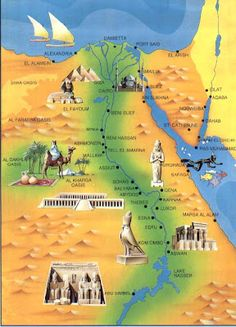 Egypt developed along the  banks of the Nile
This allowed for agriculture
Because the Nile was the source of life, it played a significant role in Egyptian religion
Egyptian Civilization
Built temples, pyramids, and other monuments.
Built these monuments through advances in math.
Architecture
Sculpted and drew paintings with frontal and profile view to confirm  that all the sides were showing.
Architecture and Art
Architecture
http://www.history.com/topics/ancient-history/ancient-egypt/videos/mankind-the-story-of-all-of-us-building-the-pyramids?m=528e394da93ae&s=undefined&f=1&free=false
Papyrus
Paper made from papyrus reed.
Grew along the Nile
Provided Egyptians a form of communication
Papyrus
Papyrus
http://www.youtube.com/watch?v=DCR8n7qS43w
Hieroglyphics
Discovery of the Rosetta Stone http://www.youtube.com/watch?v=ptXlmZzSVV8
Hieroglyphics
Began around 3000 BC
Means “priest carvings” or “sacred writings”
Appears on writing in temple walls and tombs
Hieratic script is the simpler form used in everyday life.
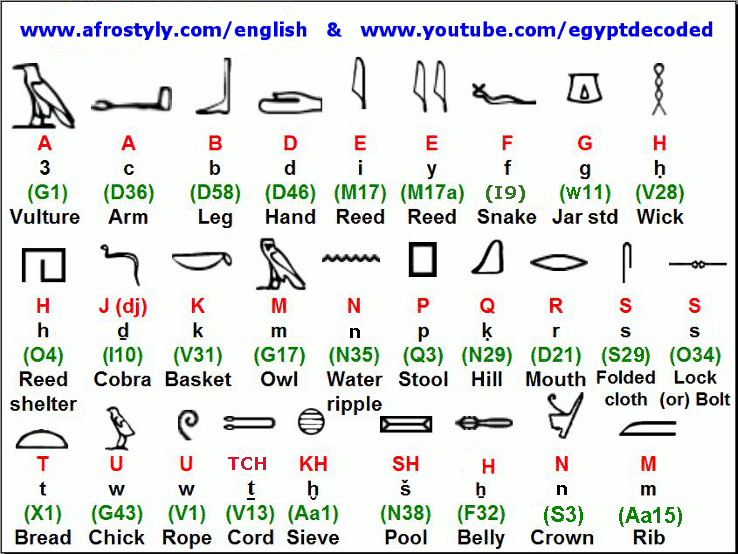 Mummfication
http://www.history.com/topics/ancient-history/ancient-egypt/videos/how-to-make-a-mummy
Mummification
“Process of slowly drying a dead body to prevent it from rotting.”
Done to prepare the dead Pharaoh for his journey through the afterlife.
Religion
Egyptians had a polytheistic religion
They believed in many Gods
Egypt’s Pharaoh’s took the title “Son of Re”
They were seen as the Earthly form of Re
Religion
Cult of Osiris
Dead Pharaoh was brought to the judgment before Osiris (God of the Underworld) and 42 judges. He had to proclaim himself sinless.
If the Pharaoh passed the judgment, his heart would be weighed by Osiris. If the heart was lighter than the feather, he would enter Osiris's kingdom.
If not…..
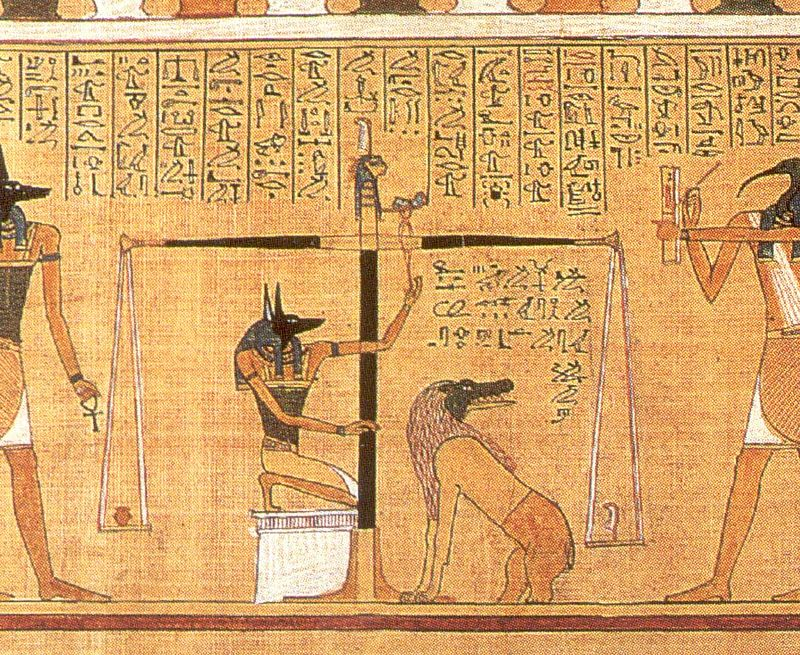 The Pharaoh would be eaten by Amit. Half hippopotamus, half alligator, and half lion.
Religion
Religion